دورة العصف الذهني وحل المشكلات
مفهوم العصف الذهني
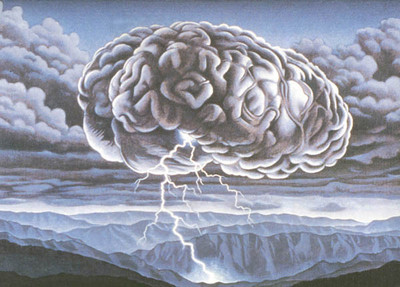 ويستخدم العصف الذهني كأسلوب للتفكير الجماعي أو الفردي في حل كثير من المشكلات العلمية والحياتية المختلفة ، بقصد زيادة القدرات والعمليات الذهنية
أهداف العصف الذهني
تهدف جلسات العصف الذهني إلى تحقيق الآتي
مراحل العصف الذهني
مبادئ العصف الذهني
القواعد الأساسية للعصف الذهني
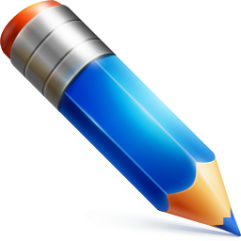 مراحل حل المشكلة في جلسات العصف الذهني
مرحلة صياغة المشكلة
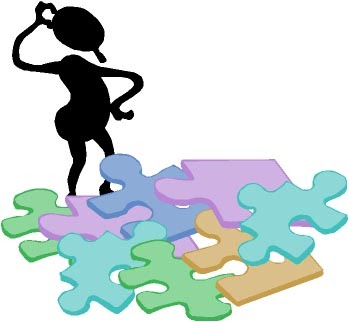 بطرح المشكلة على التلاميذ وشرح أبعادها وجمع بعض الحقائق حولها بغرض تقديم المشكلة للتلاميذ
مرحلة بلورة المشكلة
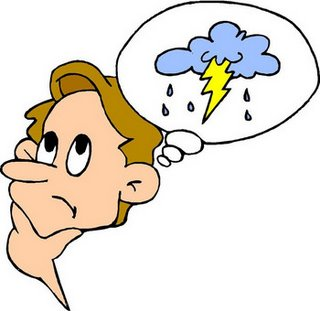 وفيها يقوم المعلم بتحديد دقيق للمشكلة وذلك بإعادة صياغتها وتحديدها من خلال مجموعة تساؤلات
العصف الذهني لواحدة أو أكثر من عبارات المشكلة التي تمت بلورتها
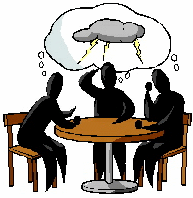 وتعتبر هذه الخطوة مهمة لجلسة العصف الذهني حيث 
يتم من خلالها إثارة فيض حر من الأفكار